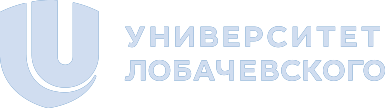 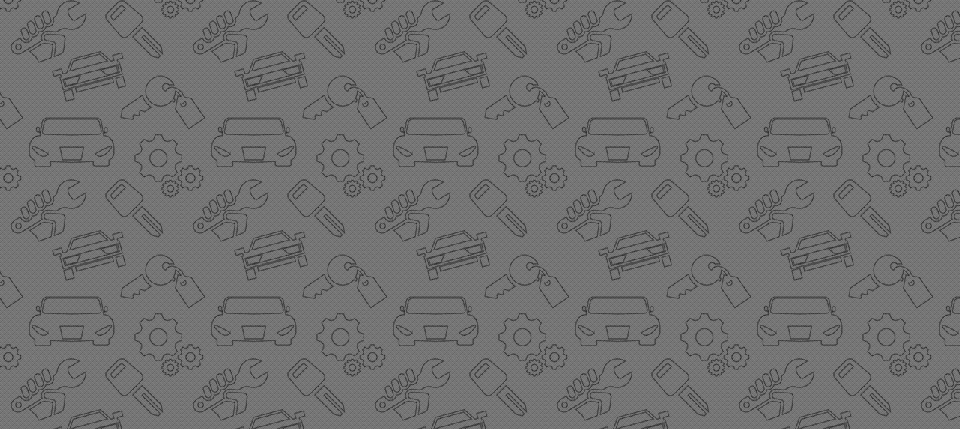 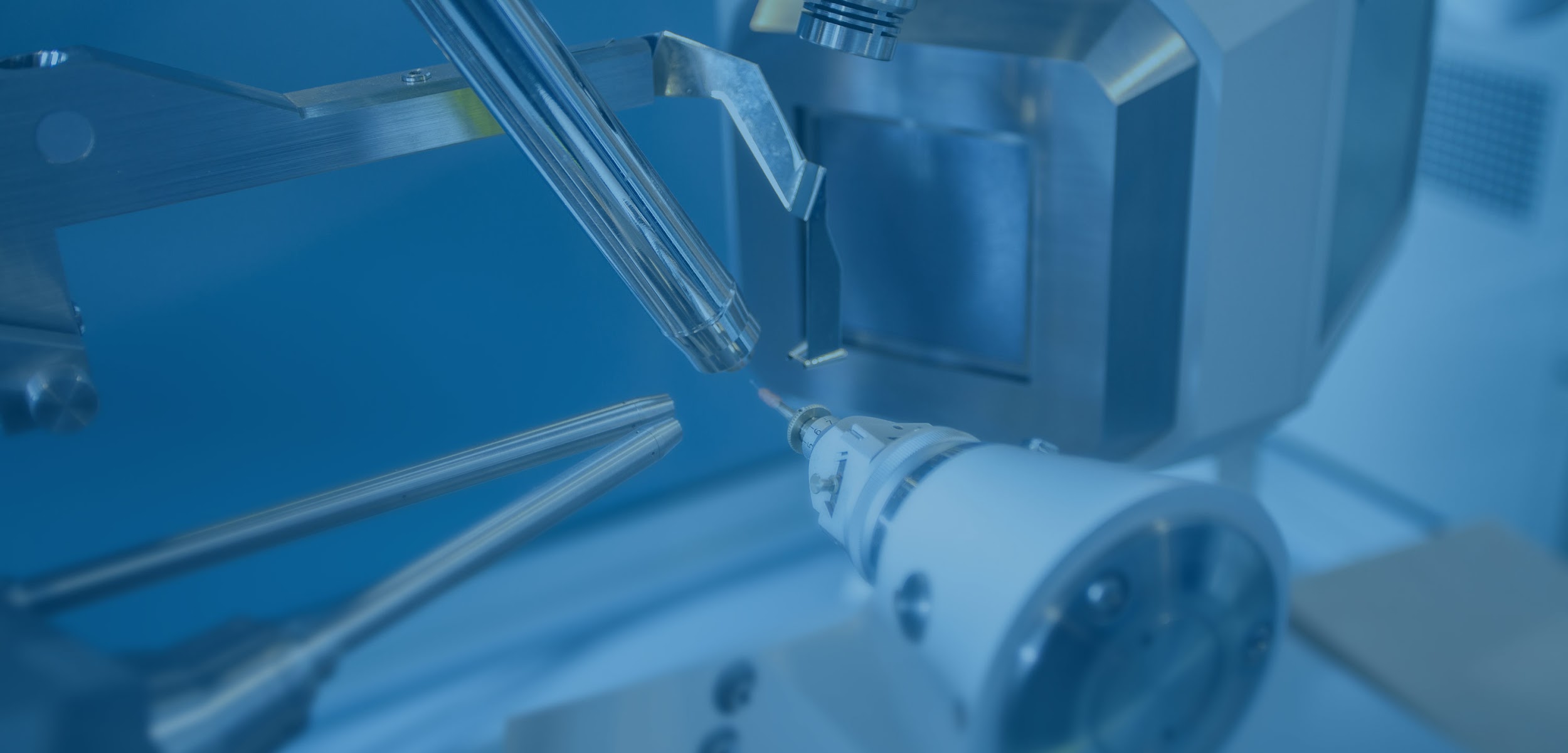 Международная научно-практическая конференция 

«Нижегородские 
юридические чтения 
(по направлениям грантовых исследований 
юридического факультета 
Университета Лобачевского)»
Заголовок
Цифровая 3D-медицина
Подзаголовок презентации
Результаты в области компьютерной графики и геометрического моделирования
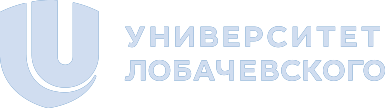 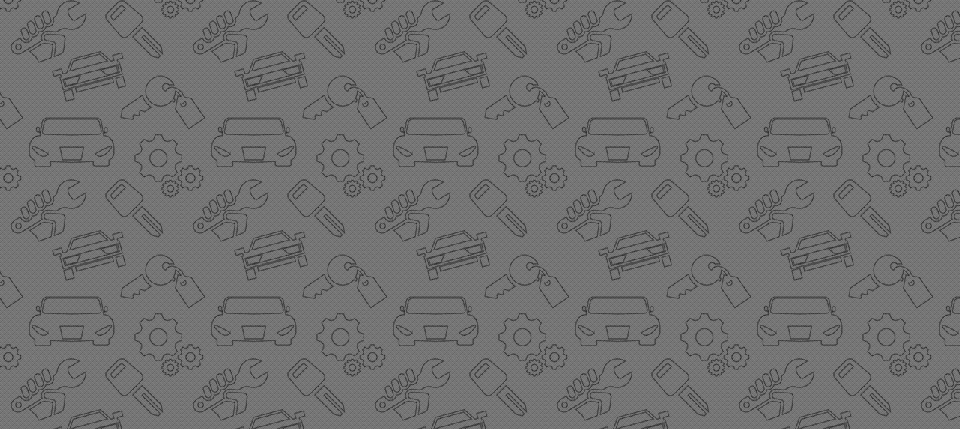 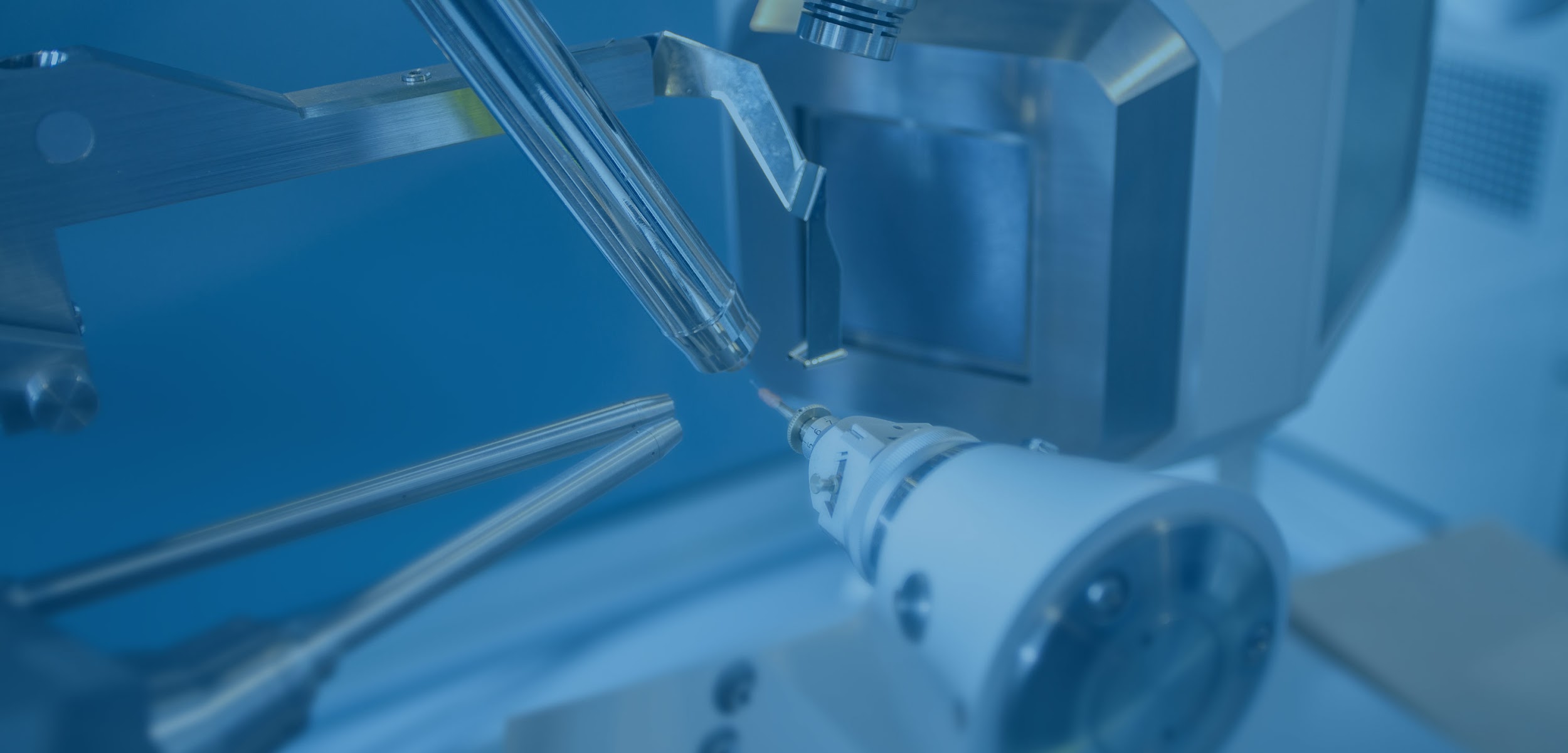 ИВАНЧЕНКО 
Михаил Васильевич
Заголовок
Цифровая 3D-медицина
Подзаголовок презентации
Результаты в области компьютерной графики и геометрического моделирования
проректор по научной работе ННГУ
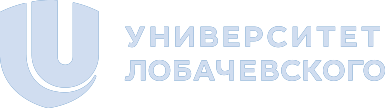 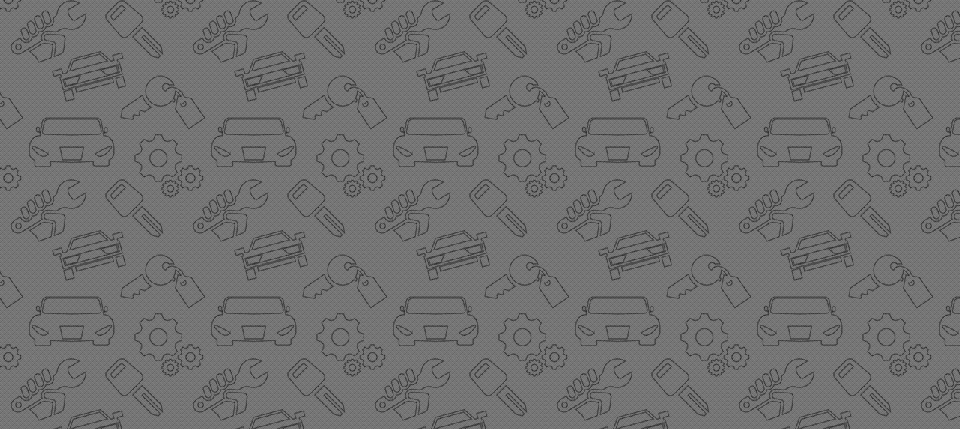 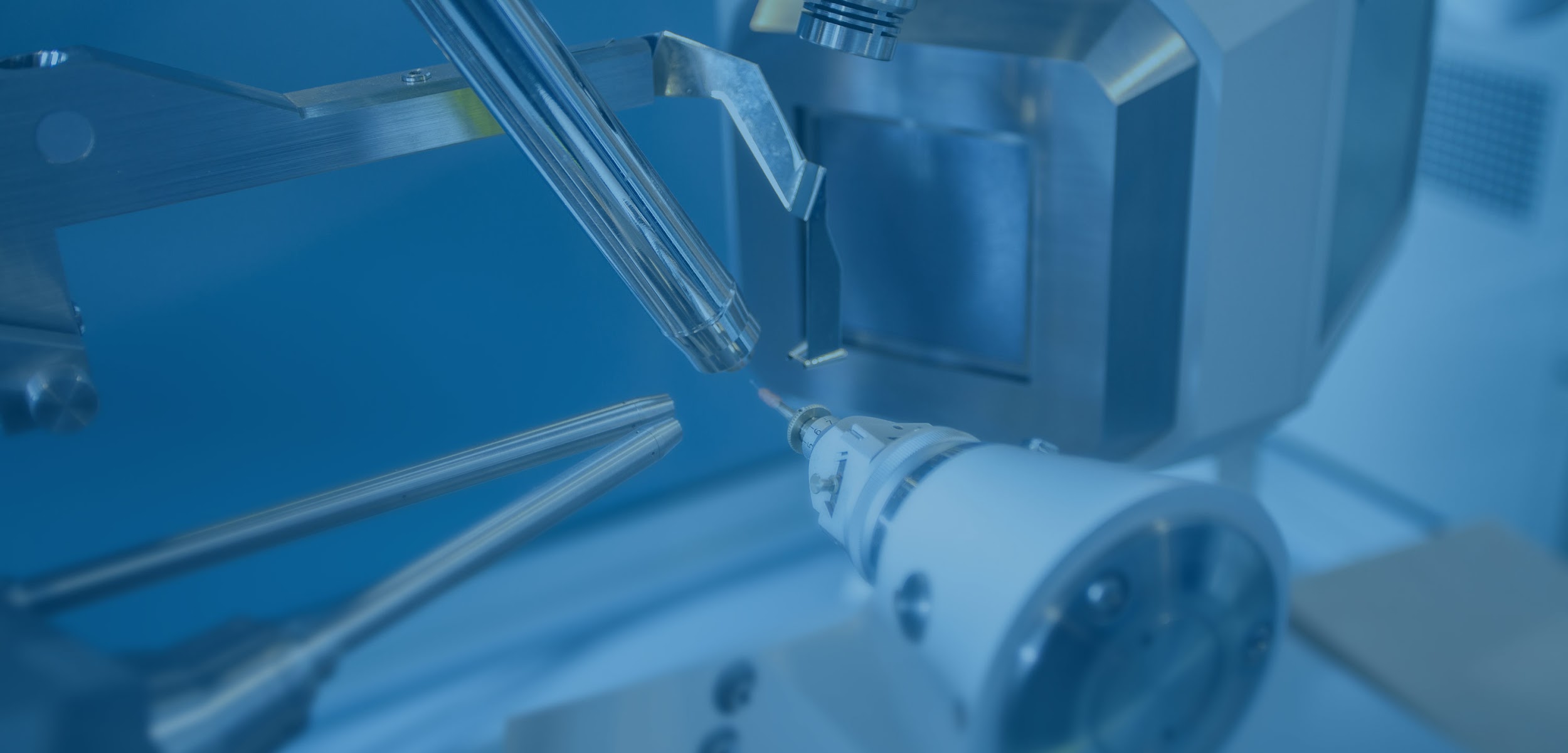 ЦЫГАНОВ 
Виктор Иванович
Заголовок
Цифровая 3D-медицина
Подзаголовок презентации
Результаты в области компьютерной графики и геометрического моделирования
декан ЮФ ННГУ, кандидат юридических наук, доцент, 
председатель Нижегородского регионального отделения 
Ассоциации юристов России
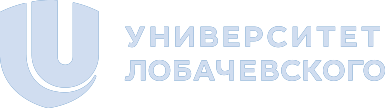 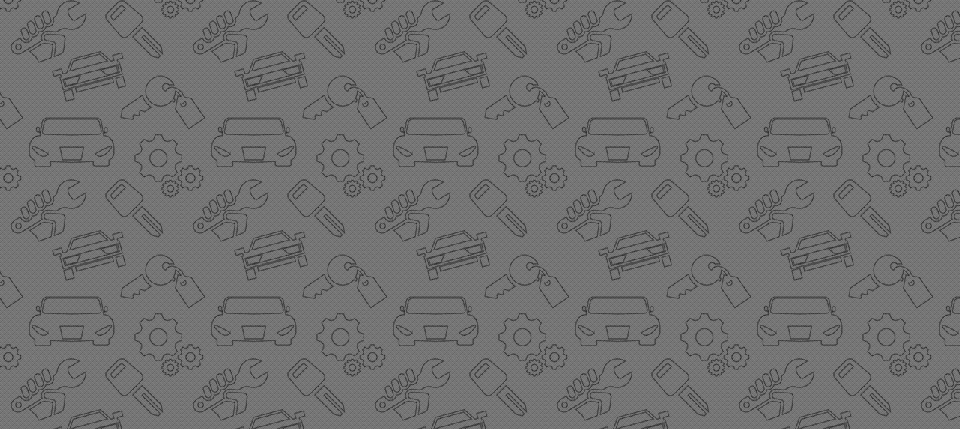 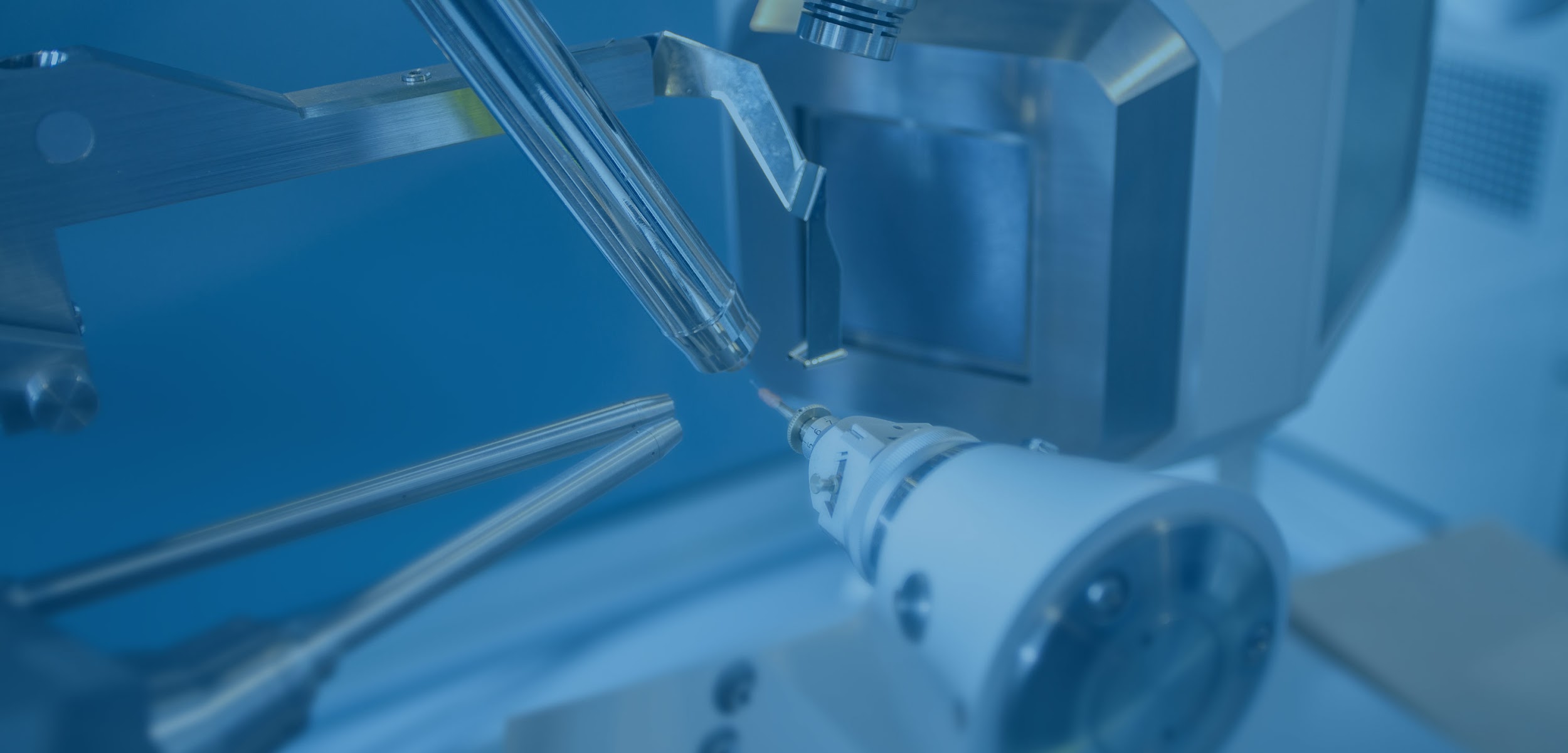 БАРЫШНИКОВА 
Елена Владимировна
Заголовок
Цифровая 3D-медицина
Подзаголовок презентации
Результаты в области компьютерной графики и геометрического моделирования
заместитель уполномоченного по правам человека 
в Нижегородской области
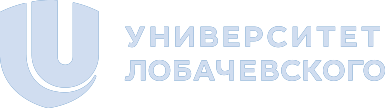 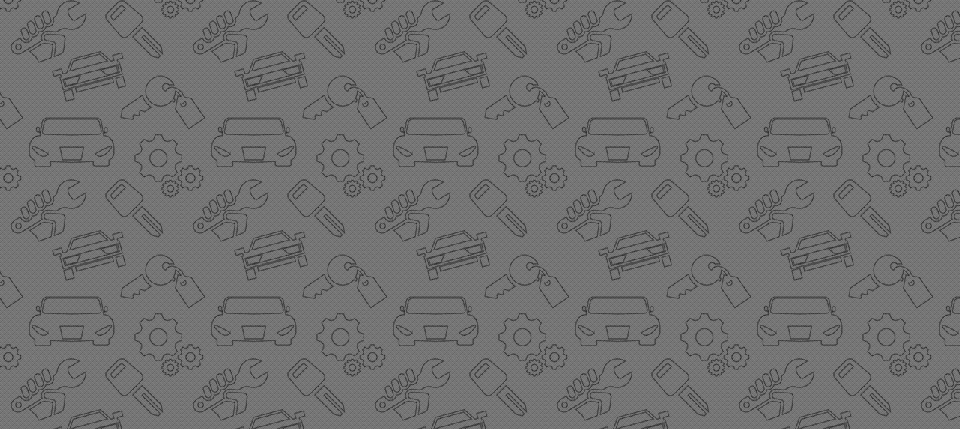 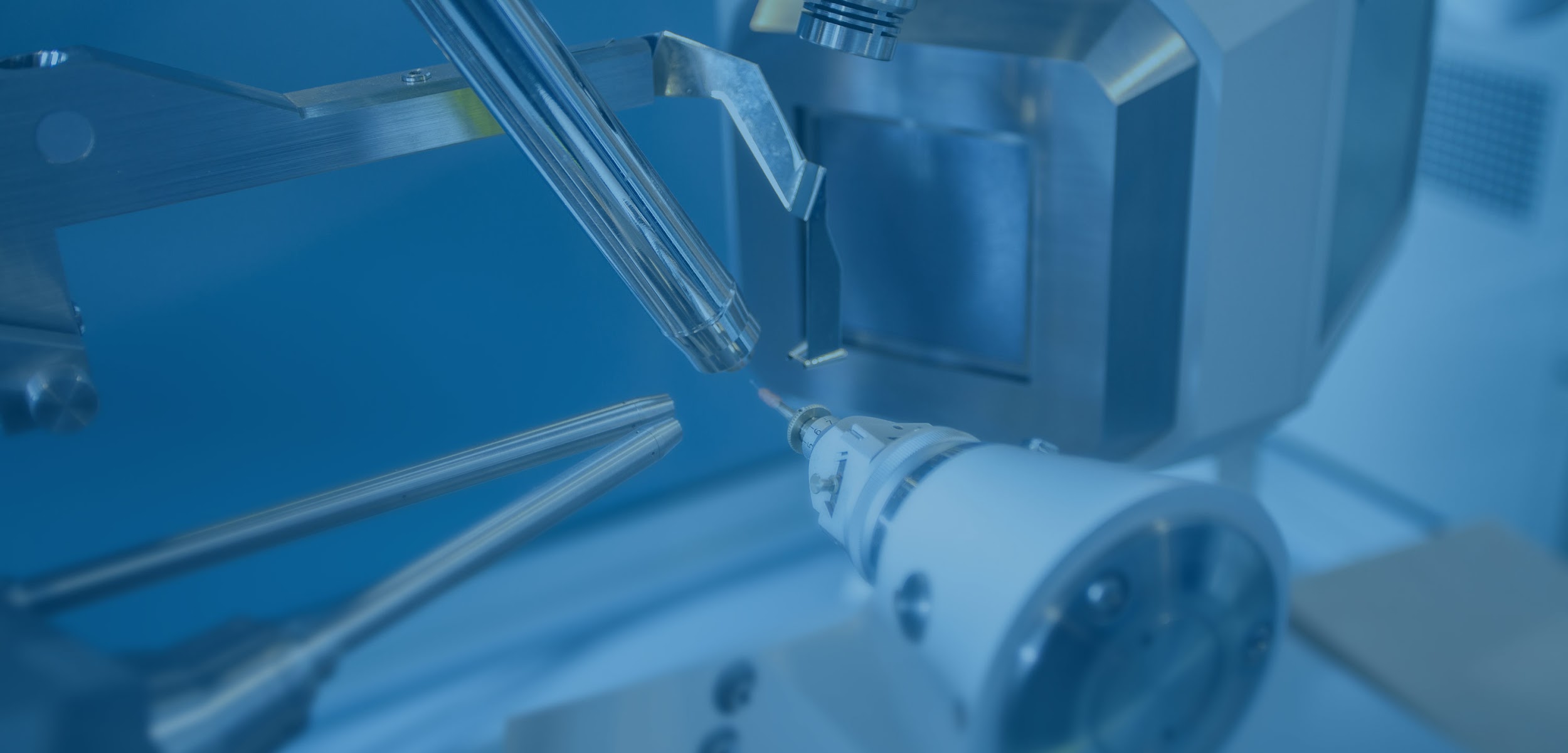 Тихонова 
Светлана Сергеевна
Заголовок
Цифровая 3D-медицина
Подзаголовок презентации
Результаты в области компьютерной графики и геометрического моделирования
заместитель декана ЮФ ННГУ по научной работе, 
кандидат юридических наук, доцент
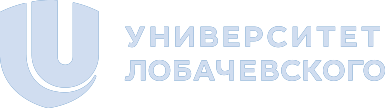 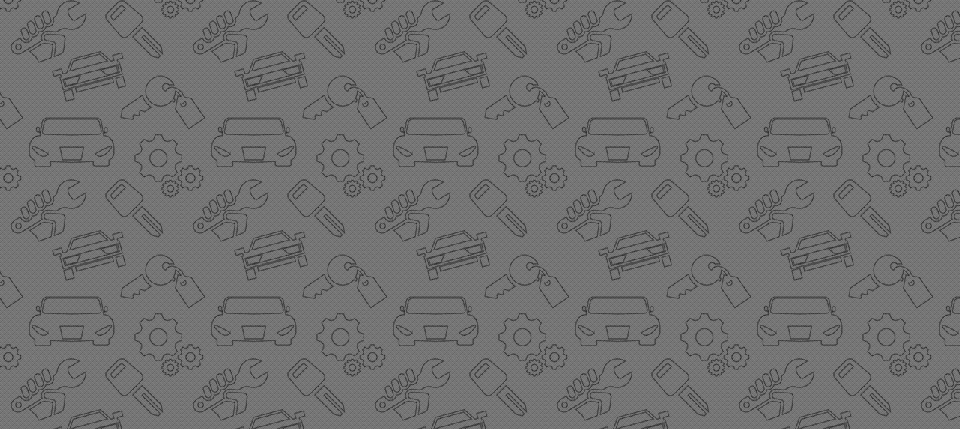 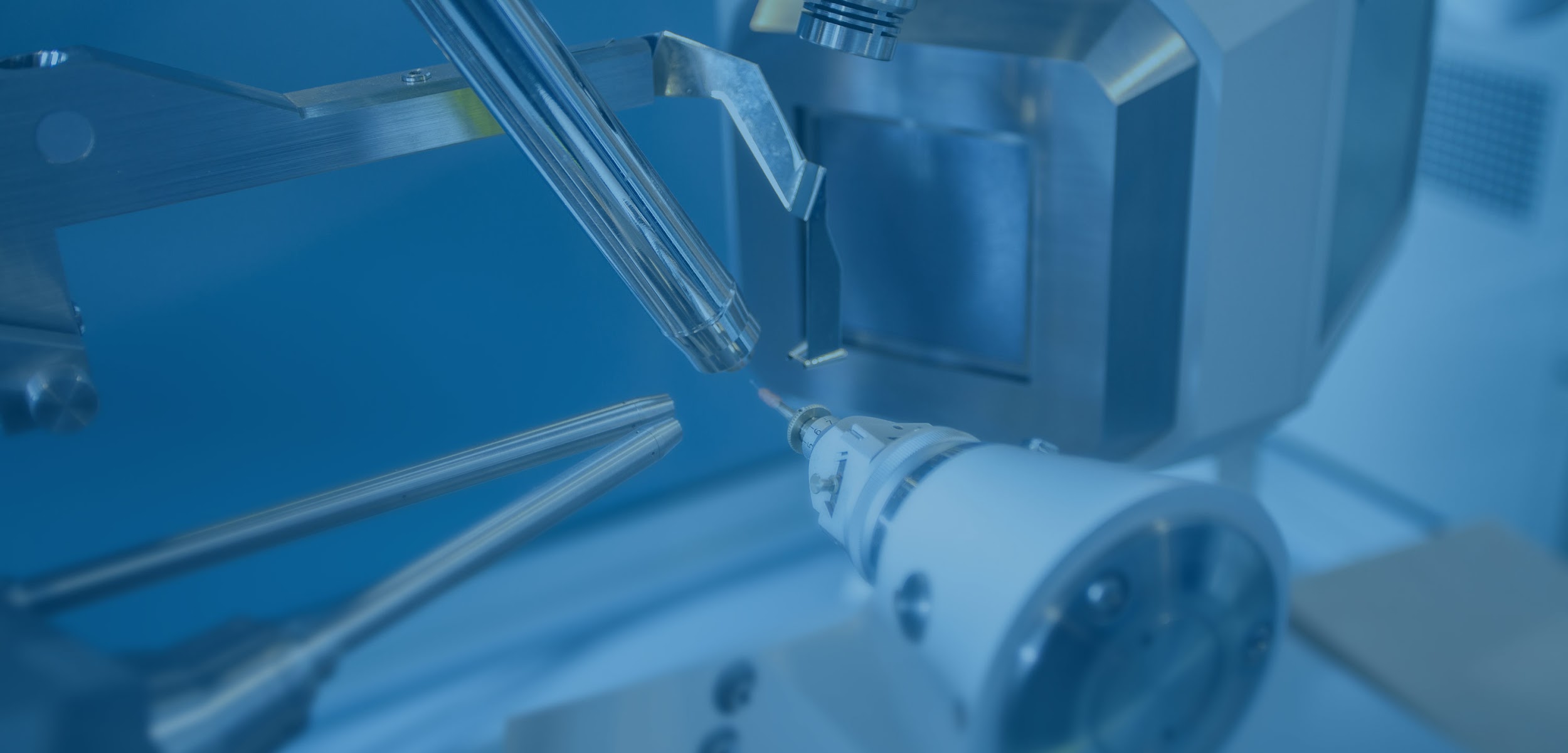 «Цифровые технологии в современном частном праве: проблемы и тенденции развития»
Заголовок
Цифровая 3D-медицина
Василевская Людмила Юрьевна 
 профессор кафедры гражданского права МГЮА, 
доктор юридических наук, профессор
Подзаголовок презентации
Результаты в области компьютерной графики и геометрического моделирования
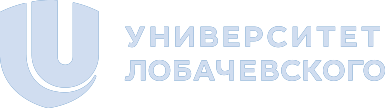 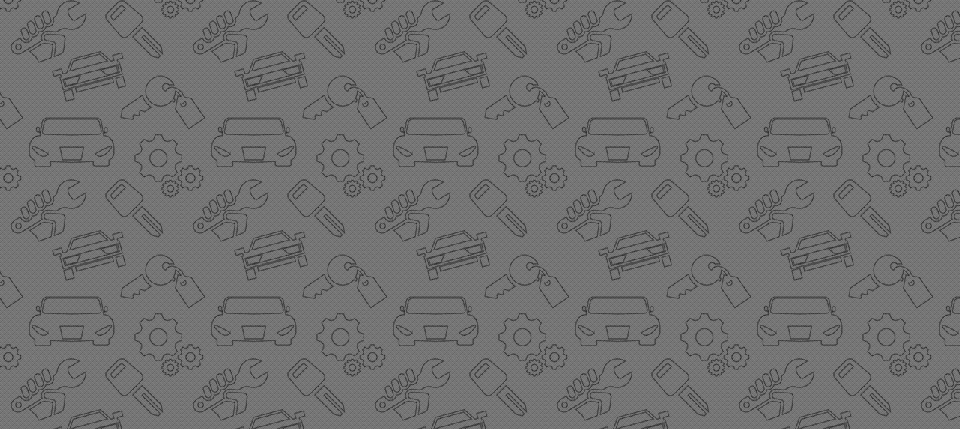 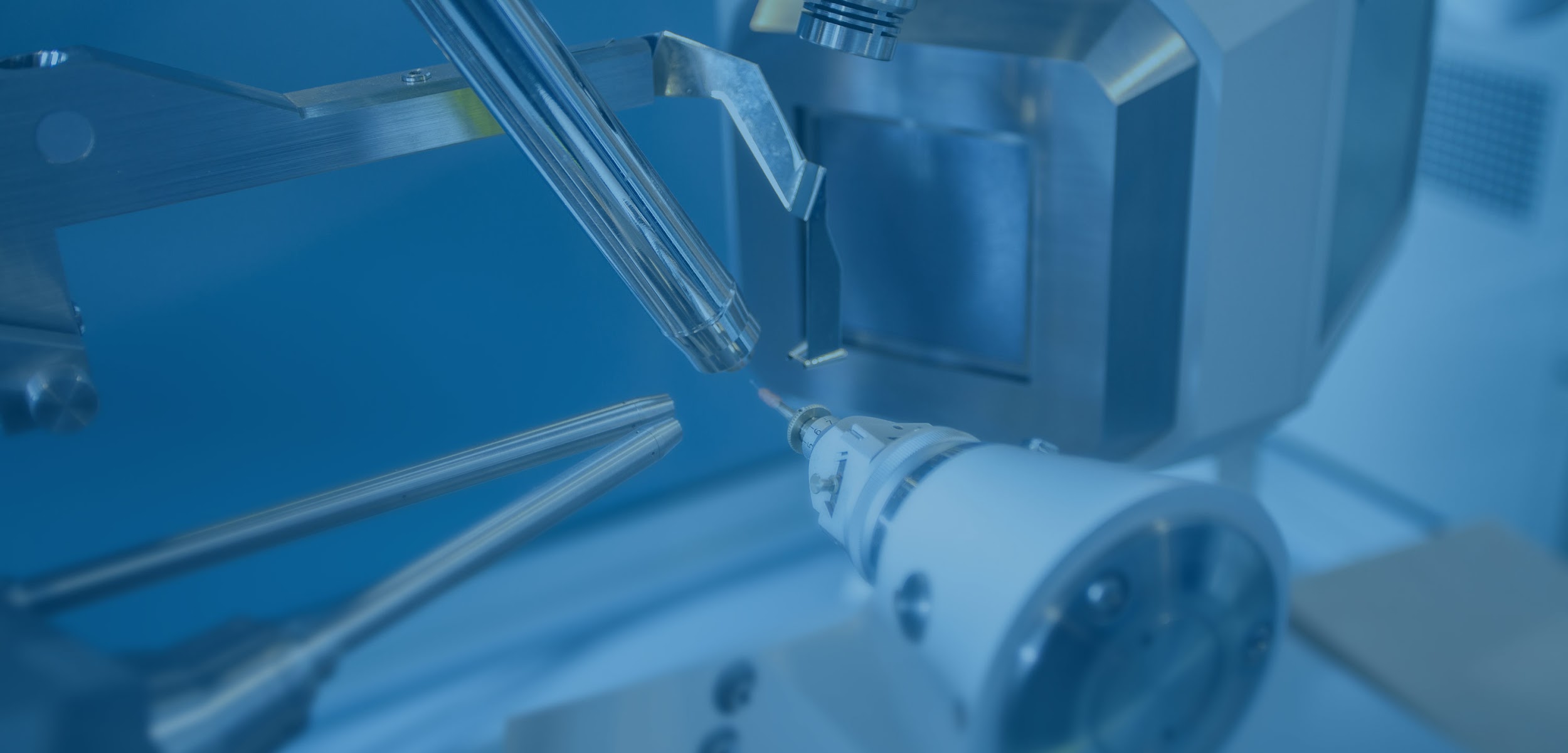 «Источники правового регулирования общественных отношений в киберпространстве»
Заголовок
Цифровая 3D-медицина
Ефимова Людмила Георгиевна 
заведующая кафедрой банковского права МГЮА, 
доктор юридических наук, профессор
Подзаголовок презентации
Результаты в области компьютерной графики и геометрического моделирования
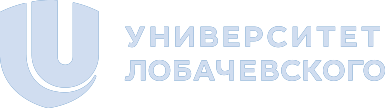 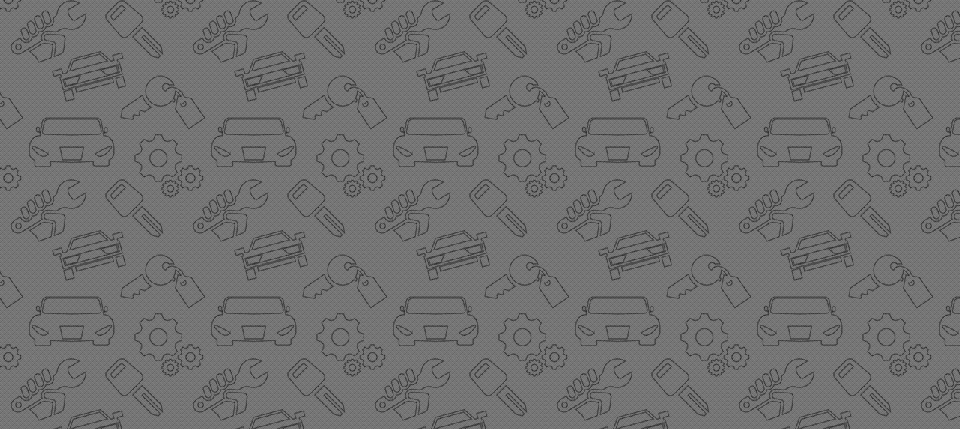 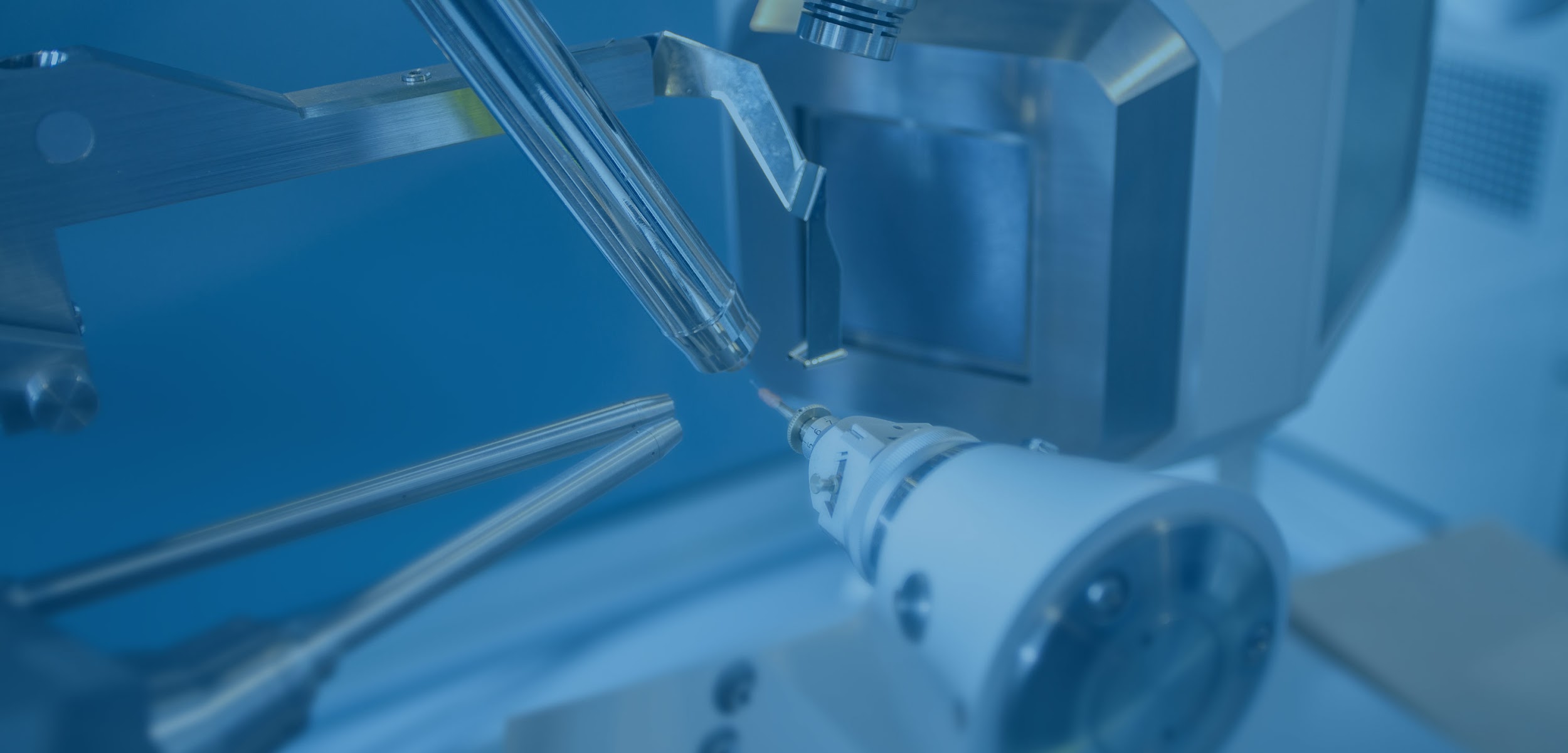 «Мировой опыт развития ресоциализации»
Заголовок
Цифровая 3D-медицина
Романовская Вера Борисовна 
заведующая кафедрой теории и истории государства и права ЮФ ННГУ, доктор юридических наук, профессор
Подзаголовок презентации
Результаты в области компьютерной графики и геометрического моделирования
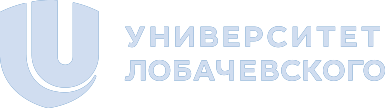 «Воздействие «сквозных» технологий на сферу труда»
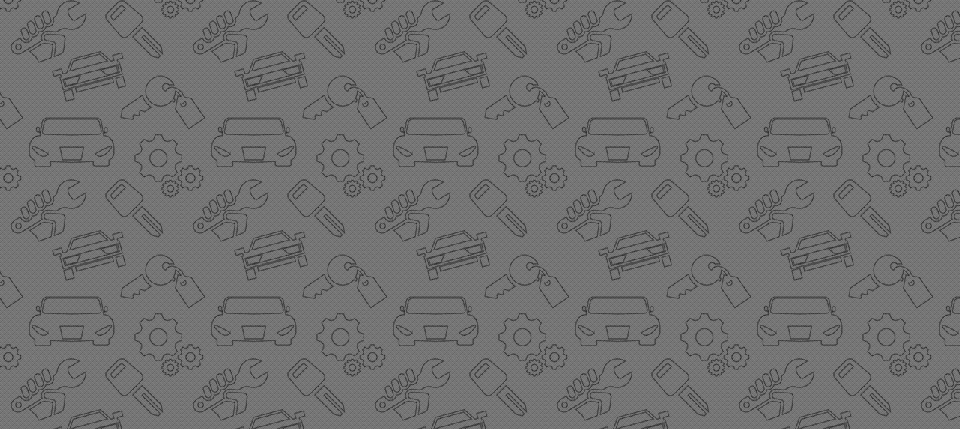 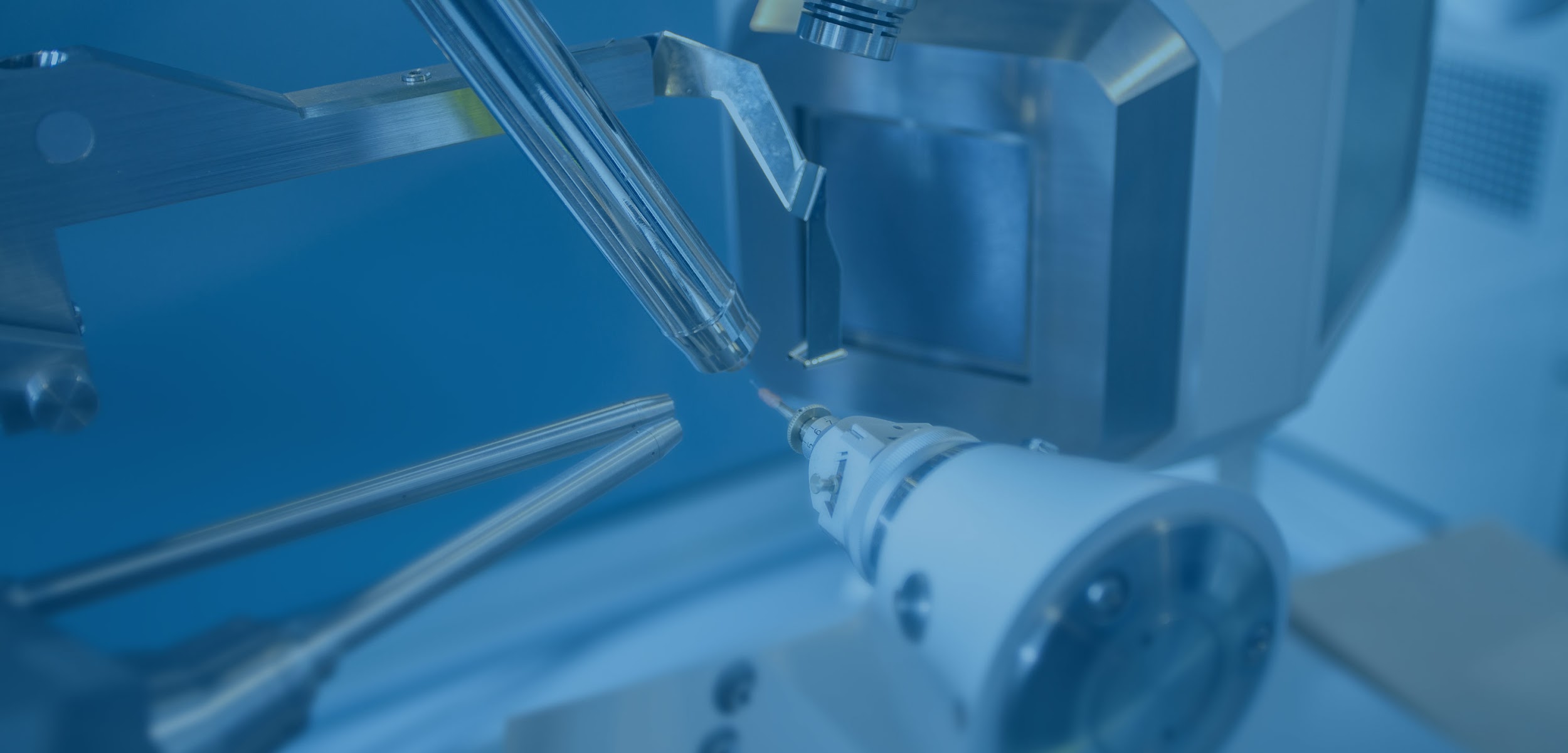 Филипова Ирина Анатольевна 
доцент кафедры трудового и экологического права ЮФ ННГУ, кандидат юридических наук, доцент

Крылов Владимир Владимирович 
профессор кафедры прикладной математики и информатики Нижегородского филиала Национального исследовательского университета «Высшая школа экономики», доктор технических наук, профессор
Заголовок
Цифровая 3D-медицина
Подзаголовок презентации
Результаты в области компьютерной графики и геометрического моделирования